Como pensam os economistas?  Como seu método pode ser empregado na pesquisa jurídica?
Professor Doutor Ruy Pereira Camilo Junior
Pensando como um economista
O método científico é forma de validar um raciocínio

A economia é uma ciência descritiva. O que buscamos é um método de aproximar a teoria econômica e a realidade. 

Pressupomos regularidades (leis). Nas ciências humanas, isso é relativizado. 
Richard Feynman: ¨Pense em como a física seria muito mais difícil se os átomos tivessem sentimentos¨.
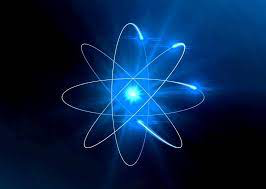 Economistas são consequencialistas
Como juristas, devemos distinguir entre utilitaristas de atos e utilitaristas de regras.
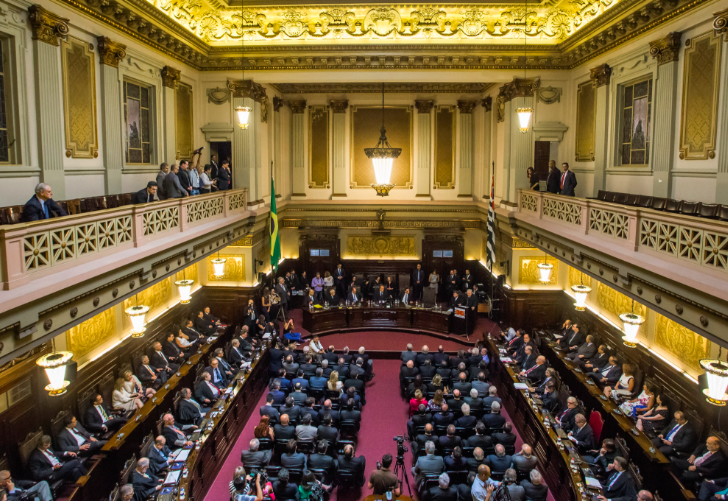 Para que serve a ciência do direito?
E como ela funciona?
Qual é o principal método do direito?
Ciência DOGMÁTICA:  Subsunção dos fatos à norma, para encontrar o direito aplicável.
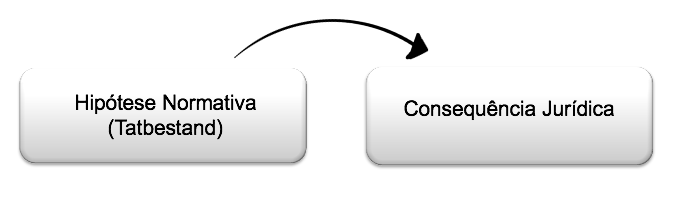 Já o economista trabalha com MODELOS ECONÔMICOS
Apresenta-se o problema, as hipóteses, e o modelo, matemático ou esquemático, etc...

São simplificações da realidade: um agente econômico multidimensional, um único produto, etc.... Os economistas usam a expressão ¨no mundo do modelo¨. É como se olhássemos para um pequeno mundo, em miniatura, para tentar entender toda a realidade.

Nessa simplificação, tomamos poucas variáveis, e consideramos que tudo o mais se mantém igual: CETERIS PARIBUS.
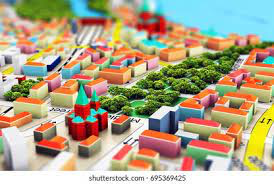 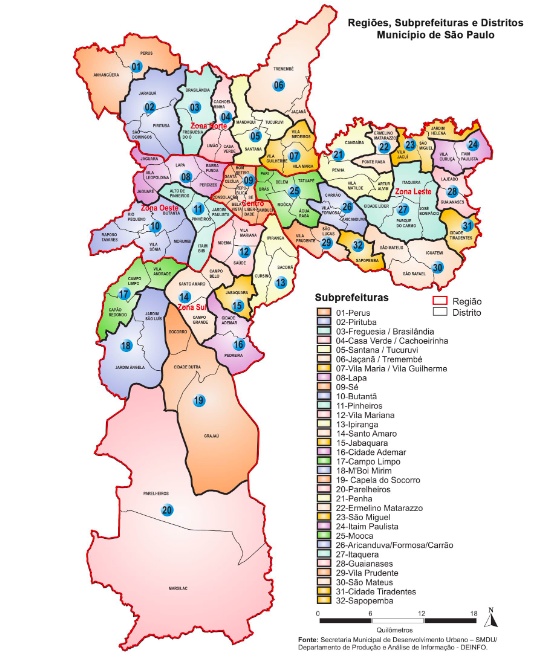 Mapas da cidade de São PauloQual deles é mais certo?
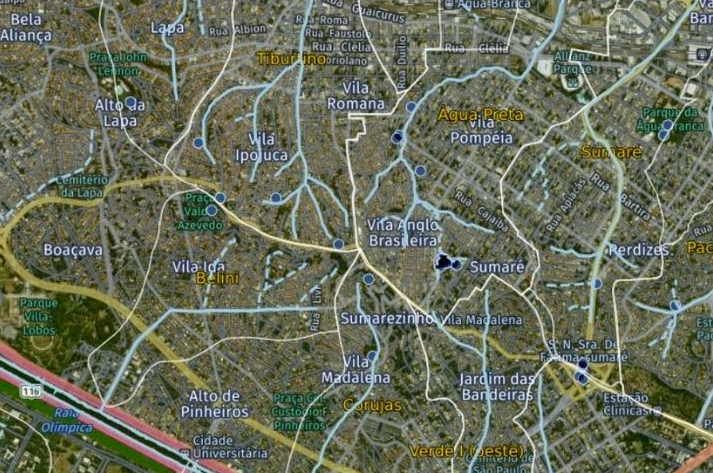 Modelos podem ser superados pela realidade...
Um modelo esquemático simples:fluxo circularDescende do primeiro modelo, de Quesnay
Pode ser um experimento mental.
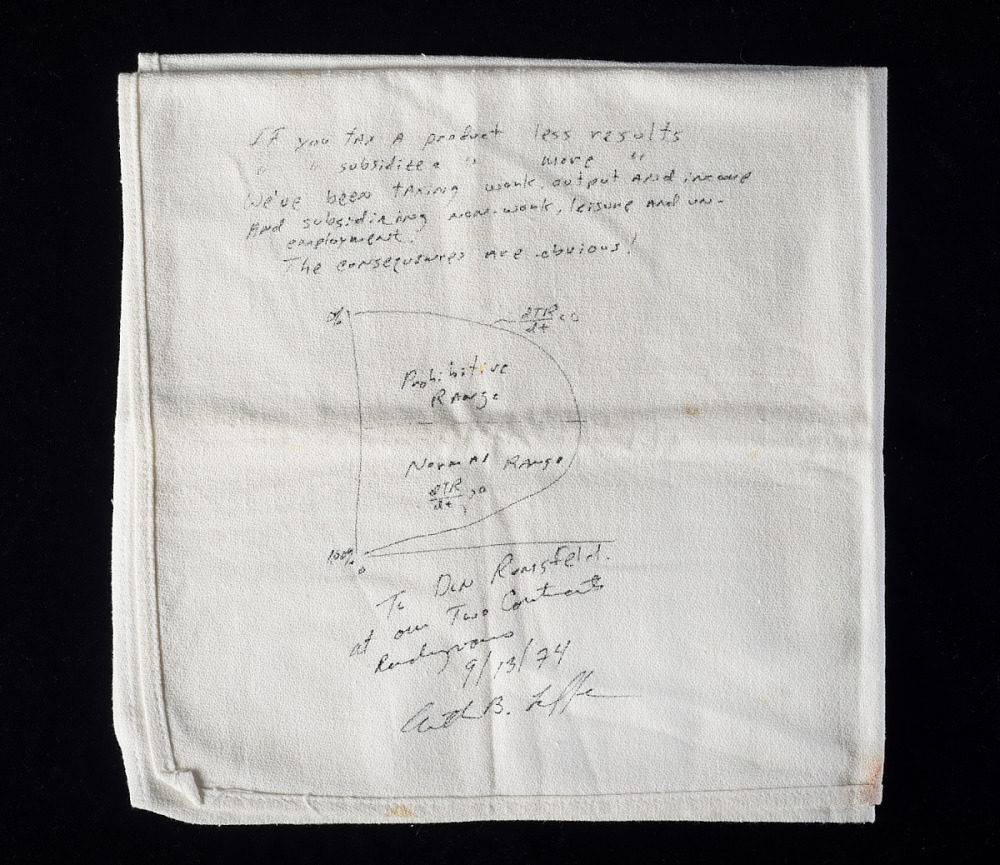 Curva de Laffer: Economista desenhou em guardanapo na convenção do partido republicano sua crítica ao aumento de impostos.
Afirma que arrecadação cresce com alíquotas maiores até um ponto, e dai começa a cair....
Modelo pode empregar valores aleatórios, para comprovar uma determinada relação
Exemplo. Modelo de David Ricardo de Vantagens Comparativas atribuia determinado numero de horas para produçao de vinho e pano em Portugal e na Inglaterra;
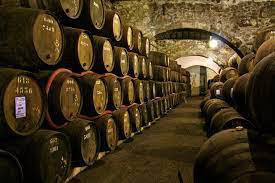 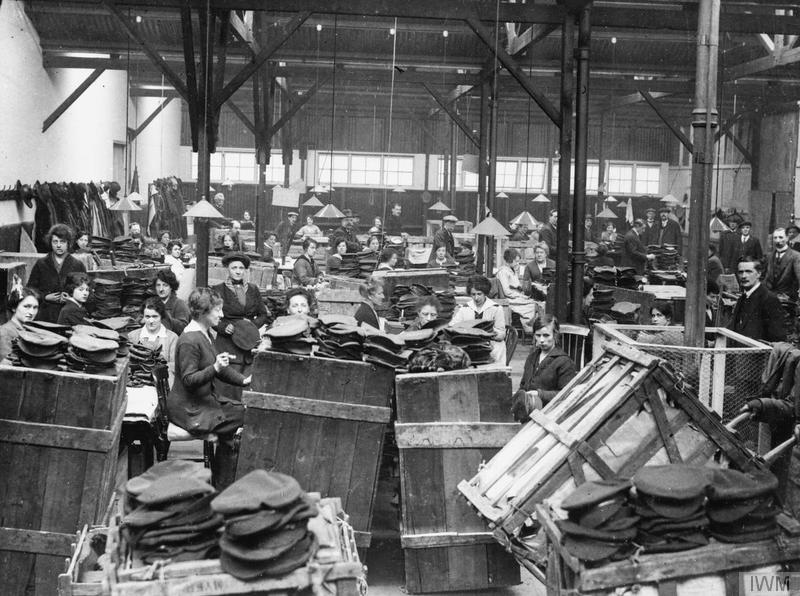 Mas modelos podem ser construídos não a partir de meros experimentos mentais, mas por indução a partir de dados da realidade: modelos econométricos.MAIOR PRECISÃO
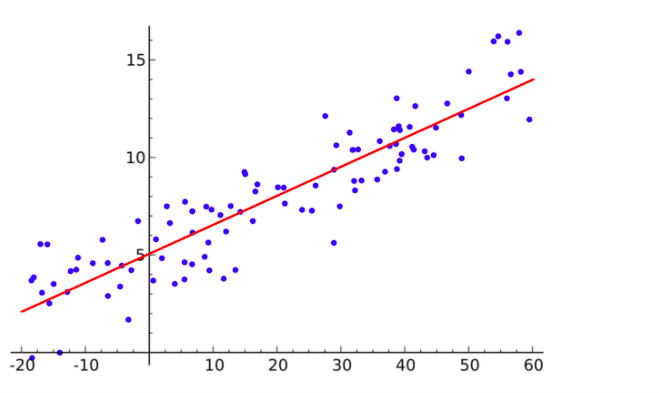 Registramos empiricamente as relações entre duas variáveis, e tentamos, por regressão, deduzir a equação que melhor as reflita.
Percebemos não só a se a relação entre duas variáveis é direta ou inversa, mas tambem a razão entre elas
Há margens de segurança nas estimativas
A correlação definida para um período pode mudar para outro.. Exemplo: Stagflation a partir dos anos 1970
A econometria permite afirmar se há ou não correlação entre duas variáveis
Correlação não implica certeza sobre o sentido da causalidade

Pode haver uma variável oculta que explica a relação entre duas variáveis (exemplo: câncer e cinzeiros)

Trazer mais variáveis pode melhorar o grau de confiança da equação e explicar melhor a realidade
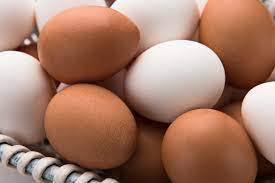 Exemplo: ovo faz mal à saúde?
Por que os resultados variam quando se comparam o Brasil e os Estados Unidos?
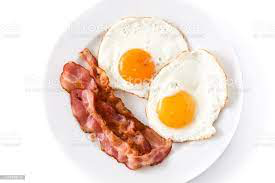 Pode-se sempre contestar a realidade de um modelo, elaborando-se outro, com outros dados amostrais, e outras variáveis
Quem discorda da ciência deve produzir mais ciência. 

Toda verdade científica é transitória, e sempre pode ser aprimorada. Mas enquanto não for falsificada, deve ser considerada

Construção de modelo econométrico exige definição de método de medir variáveis. Quando isso é difícil, podemos usar uma proxy.
Modelos servem para explicar o passado, não necessariamente para prever o futuro
Há autores que defendem que o modelo é simétrico: explica o passado e o futuro.

Mas conseguimos explicar um terremoto, mas não prevê-lo; entender como uma espécie evoluiu, mas não saber qual será a próxima mudança evolutiva

Apesar disso, investidores do mercado financeiro e de commodities tentam construir modelos sofisticados para prever o rumo dos mercados
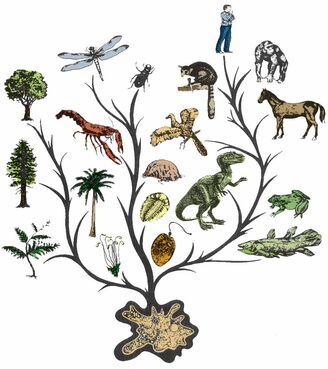 As premissas do modelo não precisam ser comprováveis empiricamente ou mesmo realistas
O que importa é o potencial explicativo do modelo como um todo.


Quem discordar, que faça outra modelo, com outras premissas!
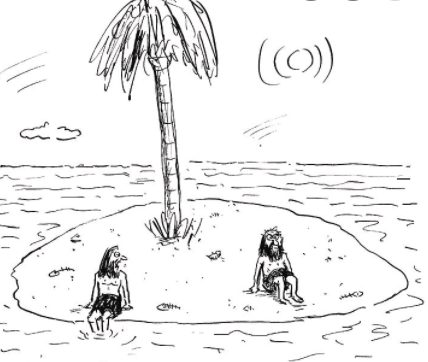 Modelos econômicos tradicionalmente adotam a premissa do HOMO OECONOMICUS
Você se casaria com o homo economicus?Não é descriçao antropológica. Economia comportamental parte de outras premissas…
Um exemplo...
Quando há uma concentração no mercado bancário, há redução na competição entre eles, gerando ineficiência, ou eles continuam concorrendo, o que exige que sejam eficientes?

CHEGA DE ACHISMO....

¨Bank Competition, Concentration and Efficiency in the Single European Market¨, de Barbara Casu e Claudia Girardone
Bank Competition, Concentration and Efficiency in the Single European Market
1
Methodology Analysis
Methodology 
Analysis
Efficiency
DEA
Concentration
CR3,CR5,HH
Competition
H Statistics – Panzar Rosse
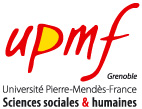 Ruy Camilo
Methodology 
Analysis
Bank Competition, Concentration and Efficiency in the Single European Market
Efficiency
DEA
Concentration
CR3,CR5,HH
Competition
H Statistics – 
Panzar Rosse
1
Methodology Analysis
Evaluating Bank Efficiency – DEA
FI 85,7
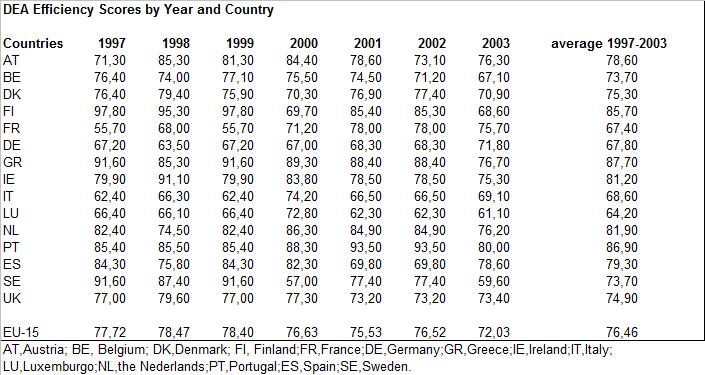 GR87,7
PT   86,9
NL   81,9
EU-15 76,46
Decreasing in cost efficiency
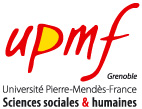 Ruy Camilo
Methodology 
Analysis
Bank Competition, Concentration and Efficiency in the Single European Market
Efficiency
DEA
Concentration
CR3,CR5,HH
Competition
H Statistics – 
Panzar Rosse
1
Methodology Analysis
Measuring Concentration: CR3,CR5,HH
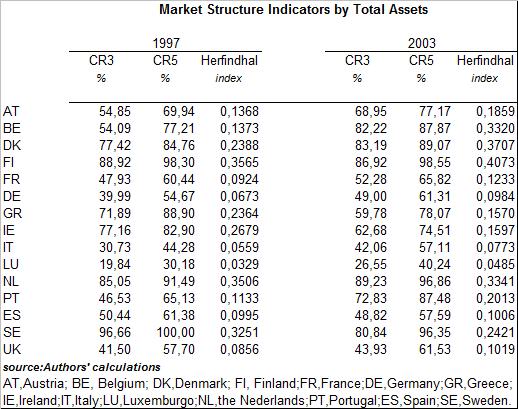 BE  0,33
DK  0,37
FI 0,35
FI 0,40
NL 0,35
NL 0,33
SE 0,32
SE 0,24
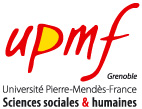 Ruy Camilo
1) without DEA
Bank Competition, Concentration and Efficiency in the Single European Market
2) with DEA
2
3) H Statistics
Link between efficiency and competition
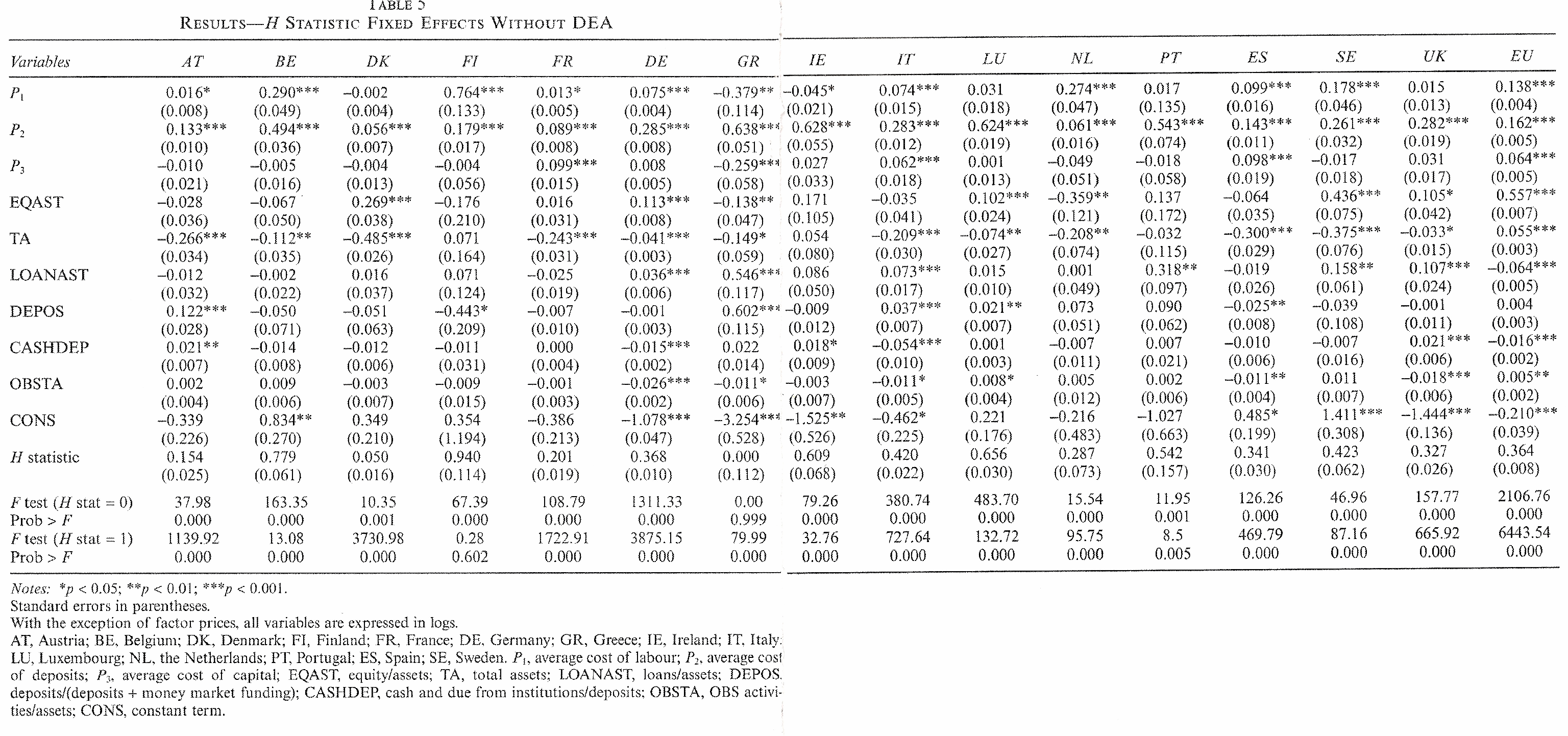 Concentration
CR3,CR5,HH
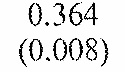 Bank Competition, Concentration and Efficiency in the Single European Market
1) without DEA
2) with DEA
2
3) H Statistics
Link between efficiency and competition
2) Reduced-form revenue equation with DEA - Efficiency
Ln TRit = α + βlnP1it + βlnP2it + βlnP3it  + γ1lnEQASTit + γ2lnASTit +γ3lnLOANASTit + γ4lnDEPit + γ5lnCASHDEPit  + γ6lnOBSASTit + γ7lnDEAEFFit + εit
Concentration
CR3,CR5,HH
DEA efficiency scores are considered as a bank-specific variable, capturing managerial ability.

 The equilibrium test has to be carried out again, replacing the dependent variable total revenue over assets with the natural log of ROA.
Ln ROAit = α + βlnP1it + βlnP2it + βlnP3it  + γ1lnEQASTit + γ2lnASTit 
+γ3lnLOANASTit + γ4lnDEPit + γ5lnCASHDEPit  + γ6lnOBSASTit 
+ γ7lnDEAEFFit + εit
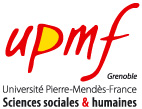 (*) No Expectations on the sign of the DEAEFFit coefficient
Ruy Camilo